Ehkäisevän päihdetyön kampanjat
EHYT ry
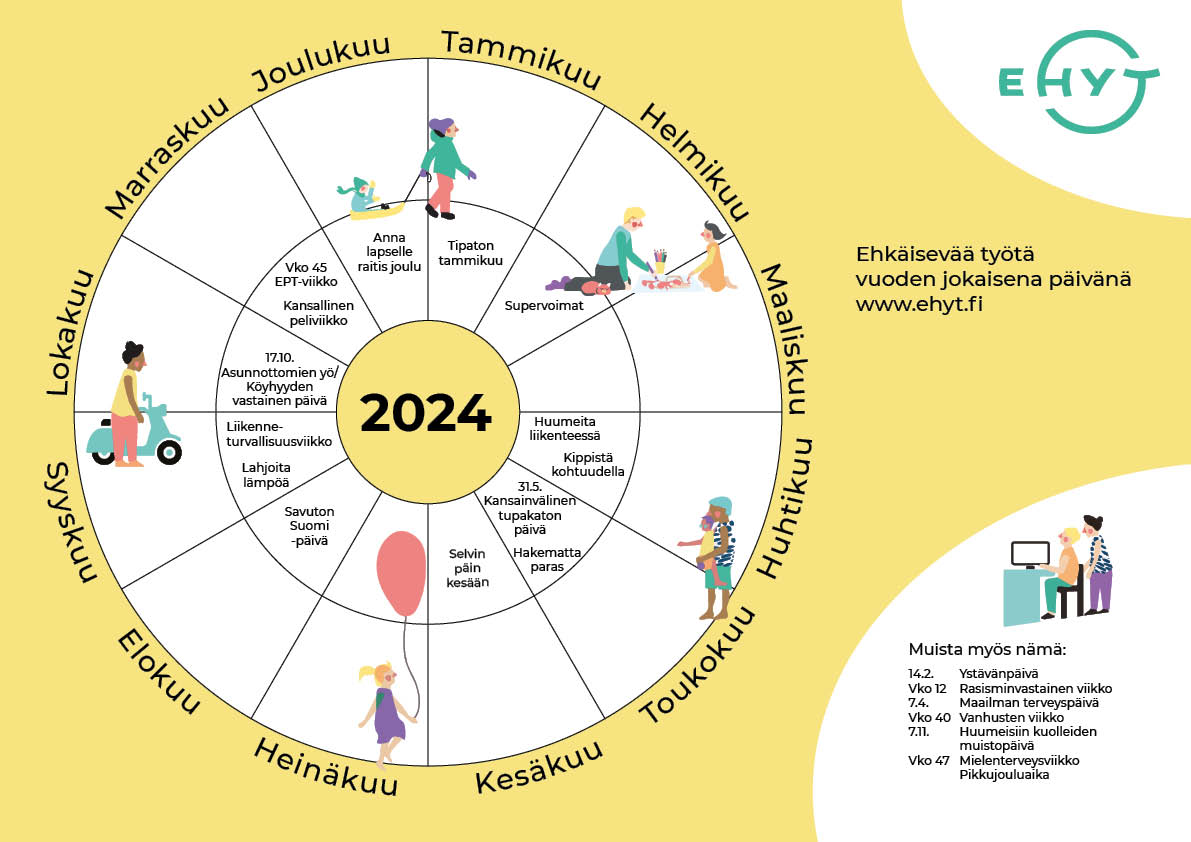 Kampanjavuosikello
Julistetta voi käyttää seinällä muistuttamassa ehkäisevän päihdetyön kampanjoista
Ulkokehällä tilaa omille merkinnöille
www.ehyt.fi/tyokalut-ja-materiaalit
Tipaton tammikuu
Tipaton tammikuu -kampanjaa järjestää Ehkäisevän päihdetyön järjestöverkosto, jota EHYT koordinoi.
Tipaton on vakiintunut suomalainen perinne, joka on tiettävästi järjestetty ensimmäisen kerran jo vuonna 1942.
Noin 14–18 prosenttia alkoholia käyttävistä aikuisista viettää Tipatonta.
Tipattomalle voi ryhtyä itselleen sopivalla tavalla, esimerkiksi viettämällä kuukauden kokonaan ilman alkoholia, tai vähentämällä alkoholin käyttöä. Ennen kaikkea Tipattoman tarkoituksena on pysähtyä miettimään omaa suhdetta alkoholiin.
www.tipaton.fi
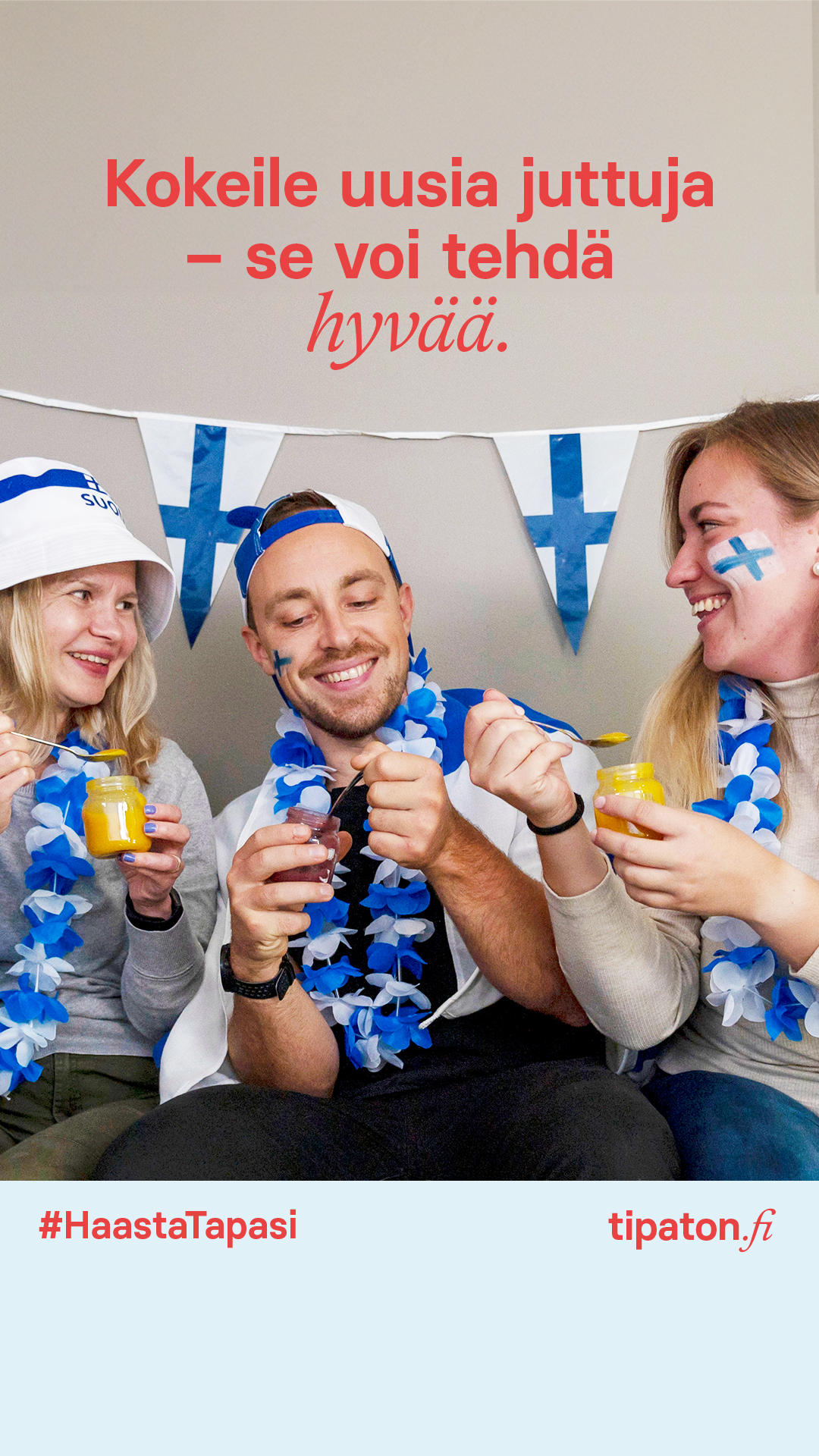 Tipaton tammikuu
Vuoden 2024 Tipaton jatkaa 2022 alkanutta teemaa ”Löydä uusia tottumuksia”.
Voisiko alkoholin tilalle löytyä uusia tottumuksia ja tapoja. Onko alkoholin käytön taustalla tuttu käyttäytymismalli tai tilanne, jossa on ”aina ennenkin otettu”? 
Tipattomaan tammikuuhun on tuotettu uutena kampanjamateriaalina somekuvia ja huoneentaulu-flyeriä.
Tipaton tammikuu
Täydennä tähän diaan, mitä teidän toiminnassanne tapahtuu Tipattoman tammikuun tiimoilta (mitä toimintaa, koska, kuka vastaa järjestelyistä, mitkä ovat kohderyhmä ja tavoitteet).
Huumeita liikenteessä
Huhtikussa 2024
Huumeita liikenteessä -kampanjan tavoitteena on rohkaista huoltajia, kasvattajia sekä nuorten kanssa työskenteleviä keskustelemaan nuorten kanssa siitä, kuinka päihteet vaikuttavat liikenneturvallisuuteen.
Kampanjalla halutaan lisätä tietoisuutta ja ehkäistä vaaratilanteita.
On tärkeää, että nuorelle tulee tunne siitä, että päihteistä voi puhua luottamuksellisesti sekä avoimesti ilman pelkoa seurauksista.
Huumeita liikenteessä
Täydennä tähän diaan, mitä teidän toiminnassanne tapahtuu Huumeita liikenteessä -kampanjan tiimoilta (mitä toimintaa, koska, kuka vastaa järjestelyistä, mitkä ovat kohderyhmä ja tavoitteet).
Kippistä kohtuudella
EHYT ry ja Aivovammaliitto yhteistyössä
ennen vappua 24.–30.4.2024
Kampanja muistuttaa turvallisen juhlimisen tärkeydestä ja antaa vinkkejä oman alkoholinkäytön vähentämiseen.
Kippistä kohtuudella
Täydennä tähän diaan, mitä teidän toiminnassanne tapahtuu Kippistä kohtuudella -kampanjan tiimoilta (mitä toimintaa, koska, kuka vastaa järjestelyistä, mitkä ovat kohderyhmä ja tavoitteet).
Hakematta paras
Hakematta paras -kampanja muistuttaa, että alkoholia ei pidä välittää alaikäiselle nuorelle.
Usein nuori saa alkoholia perhepiiristä, vanhemmilta, täysi-ikäisiltä sisaruksilta tai täysi-ikäisiltä kavereiltaan.
Hakematta paras -kampanja toteutetaan toukokuun lopulla EHYTin somekanavissa.
www.ehyt.fi
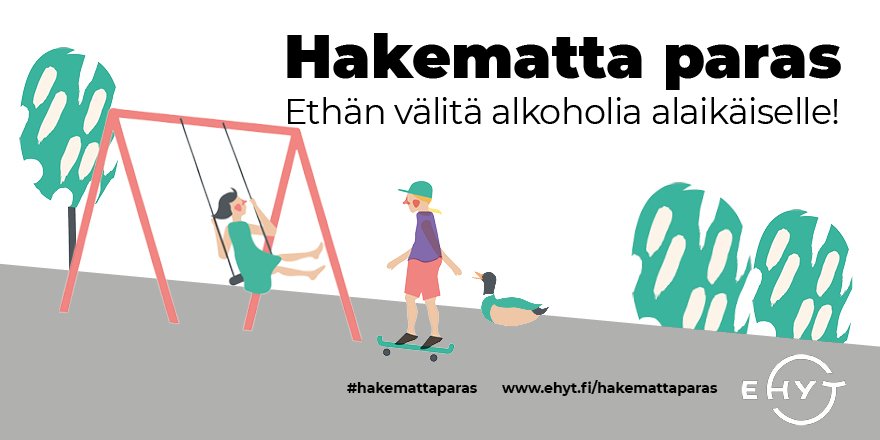 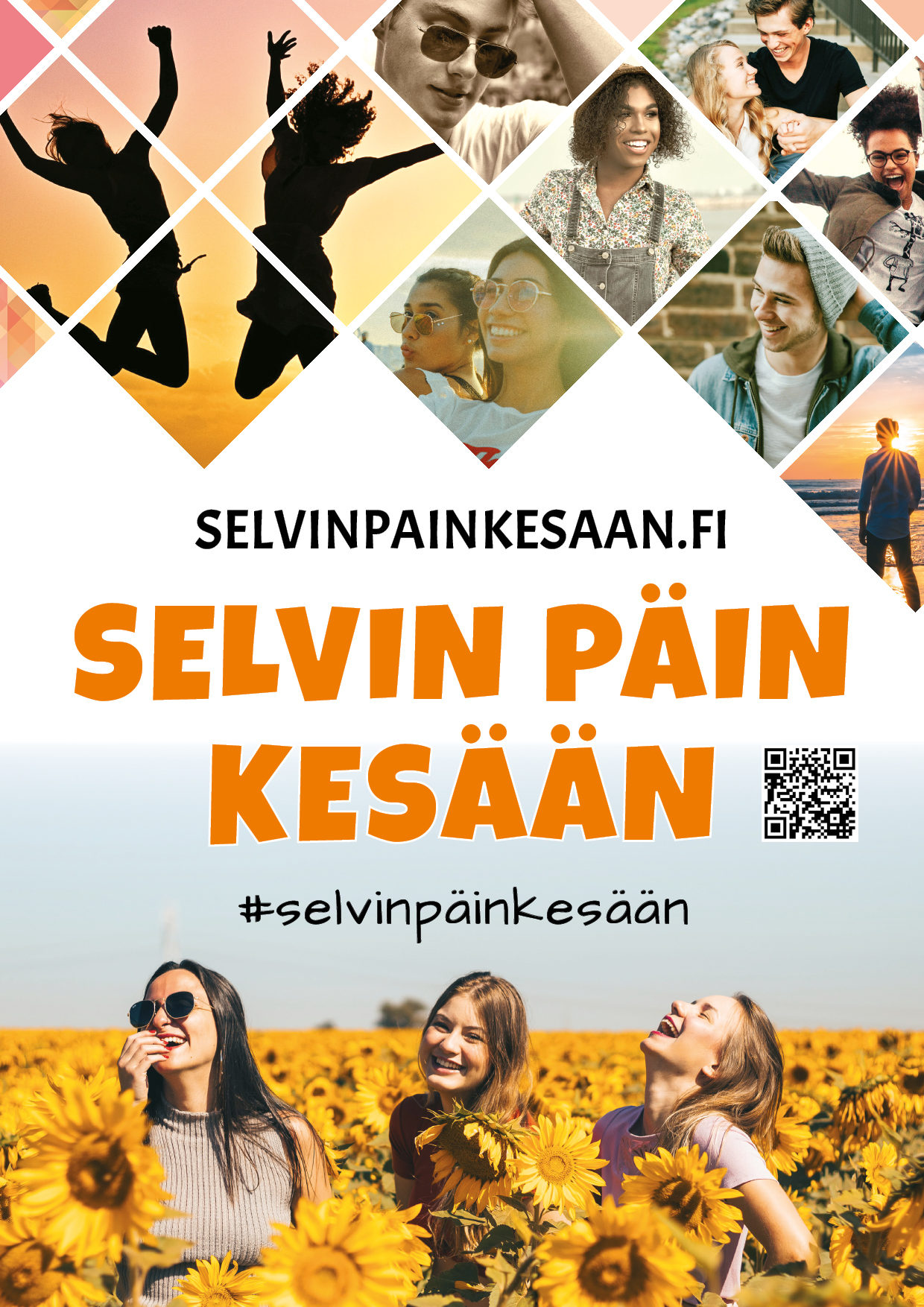 Selvin päin kesään
Raittiuden ystävien koordinoima kampanja
koulujen kesälomien alkamisviikonloppuna
kannustaa nuoria päihteettömään juhlintaan ja elämäntapaan
www.selvinpainkesaan.fi
Selvin päin kesään
Täydennä tähän diaan, mitä teidän toiminnassanne tapahtuu Selvin päin kesään -kampanjan tiimoilta (mitä toimintaa, koska, kuka vastaa järjestelyistä, mitkä ovat kohderyhmä ja tavoitteet).
Savuttomuuskampanjat
Kansainvälinen tupakaton päivä 31.5.2024
World No Tobacco Day
WHO perusti vuonna 1987
www.who.int/campaigns/world-no-tobacco-day

Savuton Suomi päivä 30.8.2024
Savuton Suomi 2030 -verkosto
www.savutonsuomi.fi
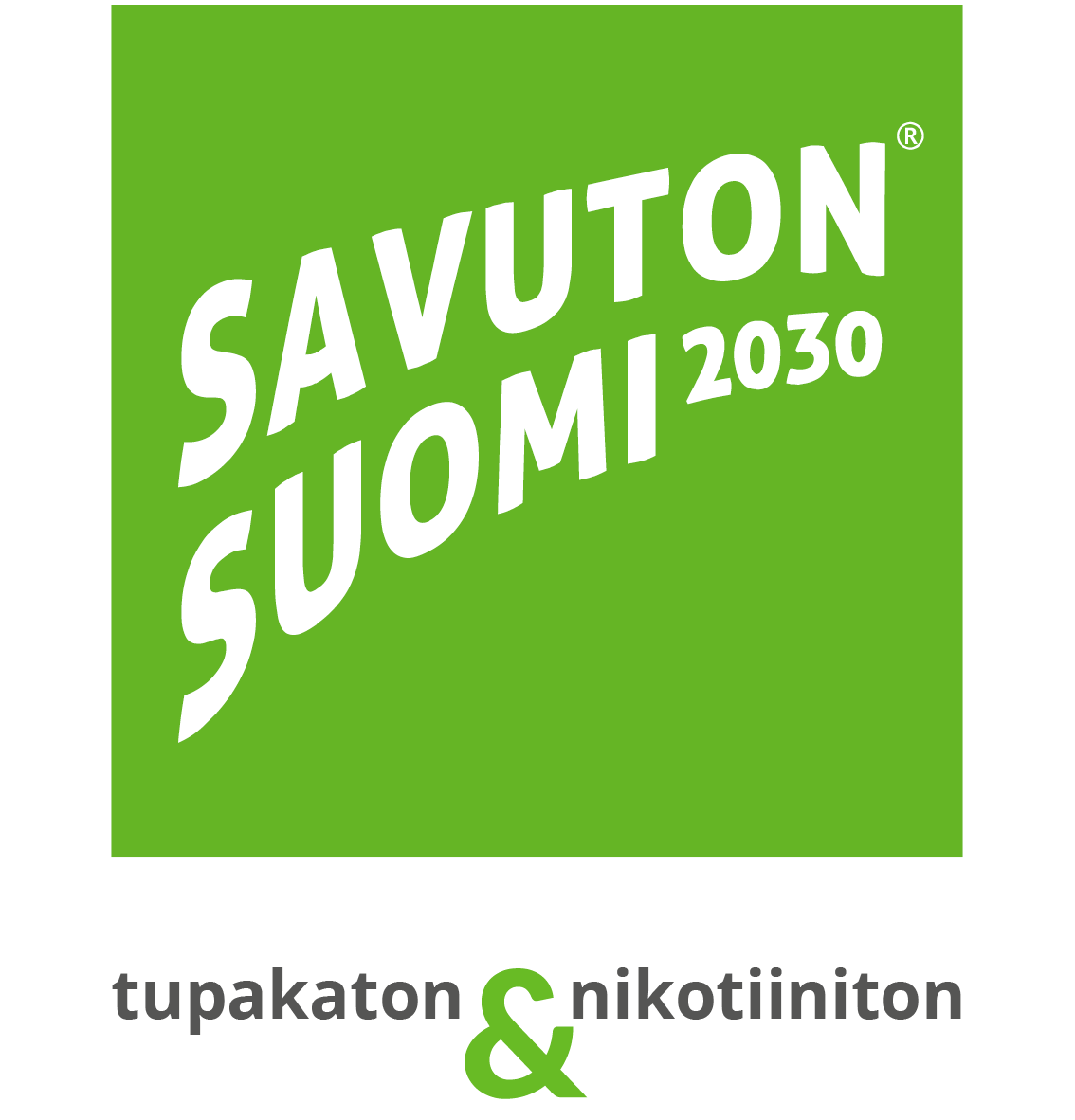 Savuttomuuskampanjat
Täydennä tähän diaan, mitä teidän toiminnassanne tapahtuu savuttomuuskampanjoiden tiimoilta (mitä toimintaa, koska, kuka vastaa järjestelyistä, mitkä ovat kohderyhmä ja tavoitteet).
Asunnottomien yö
17.10. YK:n köyhyyden ja syrjäytymisen vastaisena päivänä 
Asunnottomien yötä koordinoi Asunnottomien yö -kansalaisliike Vailla vakinaista asuntoa ry:n johdolla.
www.asunnottomienyo.fi
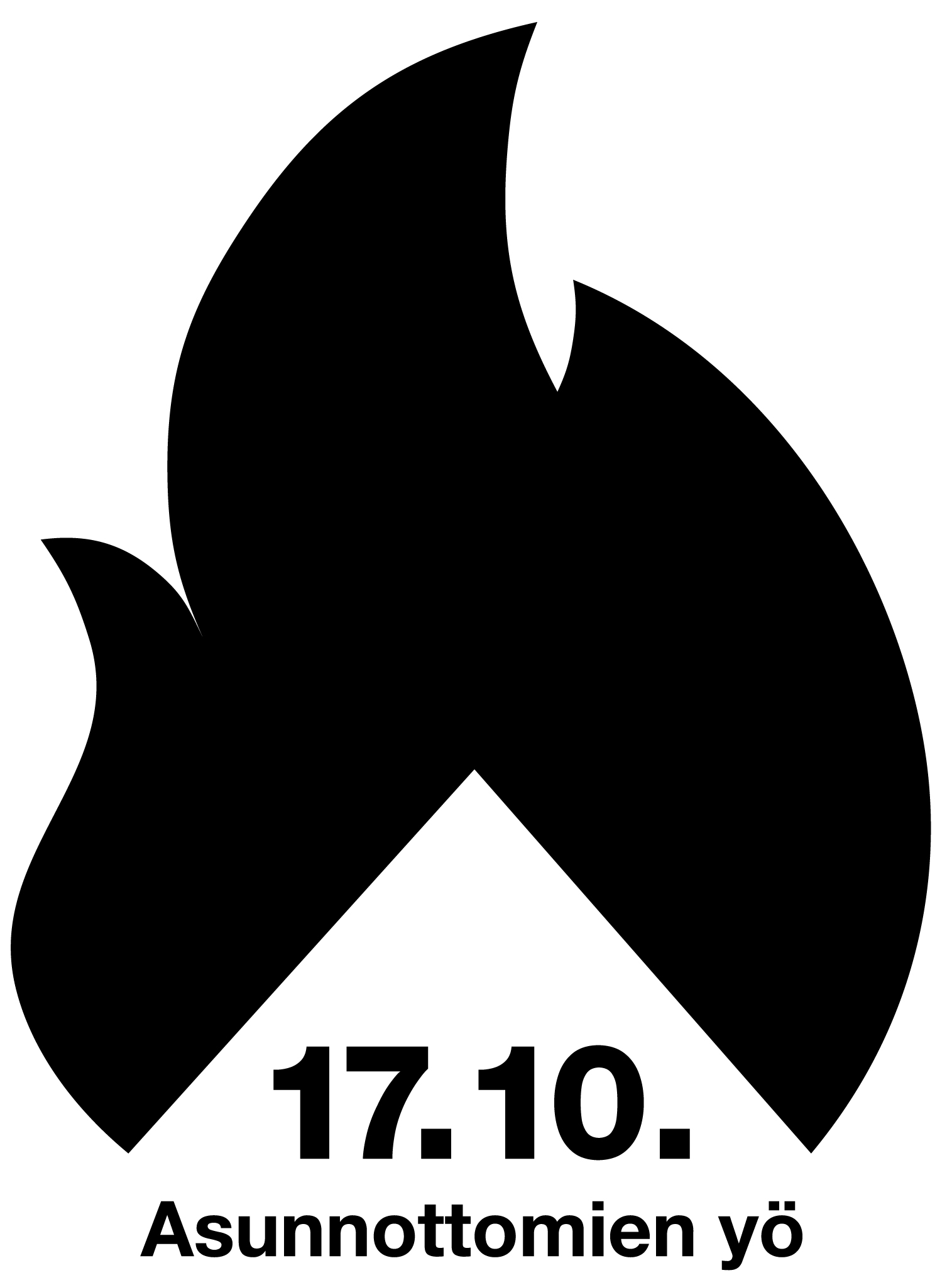 Lahjoita lämpöä
haastaa ihmisiä neulomaan asunnottomille ja muille apua tarvitseville lapasia ja villasukkia
Kampanjaa koordinoivat EHYT ry jaA-klinikkasäätiö
www.ehyt.fi/lahjoita-lampoa
Asunnottomien yö ja Lahjoita lämpöä
Täydennä tähän diaan, mitä teidän toiminnassanne tapahtuu Asunnottomien yön ja Lahjoita lämpöä -kampanjan tiimoilta (mitä toimintaa, koska, kuka vastaa järjestelyistä, mitkä ovat kohderyhmä ja tavoitteet).
Ehkäisevän päihdetyön viikko
marraskuun alussa, viikolla 45
kohderyhmänä ensisijaisesti ehkäisevän työn parissa työskentelevät ammattilaiset
tavoitteena on tukea sote-alan ammattilaisia, vahvistaa puheeksioton käytäntöjä, lisätä päihteisiin liittyvää tietoutta sekä edistää päihteettömiä elintapoja ja päihdeongelmista kärsivien kansalaisten oikeuksia
viikkoa toteuttaa Ehkäisevän päihdetyön järjestöverkosto, jota koordinoi EHYT ry
www.ept-viikko.fi
Ehkäisevän päihdetyön viikko
Täydennä tähän diaan, mitä teidän toiminnassanne tapahtuu EPT-viikon tiimoilta (mitä toimintaa, koska, kuka vastaa järjestelyistä, mitkä ovat kohderyhmä ja tavoitteet).
Kansallinen peliviikko
viikolla 45
pelikasvatuksen ja pelikulttuurin teemaviikko
pyrkii lisäämään tietoon perustuvaa keskustelua mediassa ja tarjoaa kasvattajille tietoa pelaamiseen liittyvistä kasvatuskysymyksistä
Peliviikkoa koordinoi Opetus- ja kulttuuriministeriön alainen Kansallinen audiovisuaalinen instituutti.
www.peliviikko.fi
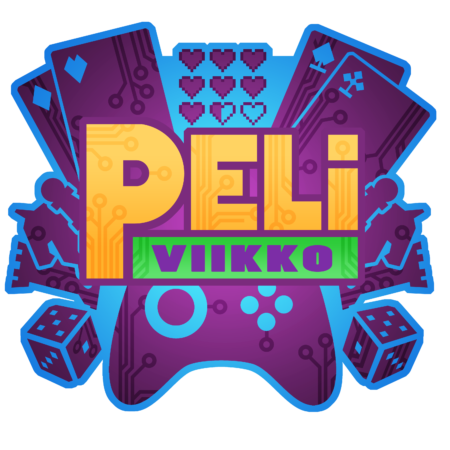 Kansallinen peliviikko
Täydennä tähän diaan, mitä teidän toiminnassanne tapahtuu peliviikon tiimoilta (mitä toimintaa, koska, kuka vastaa järjestelyistä, mitkä ovat kohderyhmä ja tavoitteet).
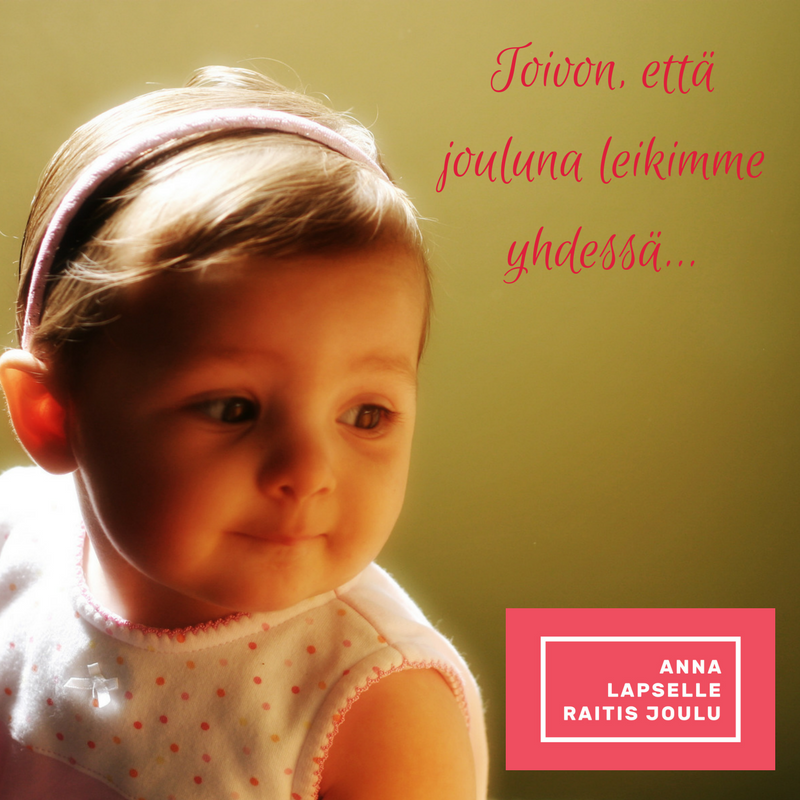 Joulukampanjat
Anna lapselle raitis joulu -kampanjan tavoitteena on saada lasten vanhemmat ja muut joulua yhdessä lasten kanssa viettävät aikuiset miettimään ja vähentämään alkoholin kulutustaan sekä turvaamaan lapsille päihteetön ja raitis joulu
pääjärjestäjänä Raittiuden Ystävät ry
www.annalapselleraitisjoulu.fi
Joulukampanjat
Täydennä tähän diaan, mitä teidän toiminnassanne tapahtuu joulukampanjoiden tiimoilta (mitä toimintaa, koska, kuka vastaa järjestelyistä, mitkä ovat kohderyhmä ja tavoitteet).
Muita kampanjoita
Vanhusten viikko 6.-13.10.2024https://vtkl.fi/tapahtumat/vanhustenviikko

Overdose awareness day 31.8.https://www.ept-verkosto.fi/overdose-awareness-day

Huumeisiin kuolleiden muistopäivät pyhäinpäivän aikaan